Supervisory reflection on therapeutic modalities and intervention strategies when confronted with mental health risks, gender-based violence and child protection concerns during the Coronavirus-19
Dr. Khaleel Isa
Licensed Clinical Psychologist
& External Clinical Supervisor International Rescue Committee
Dr.psy.disa@gmail.com
Aim of the 70-minute discussion
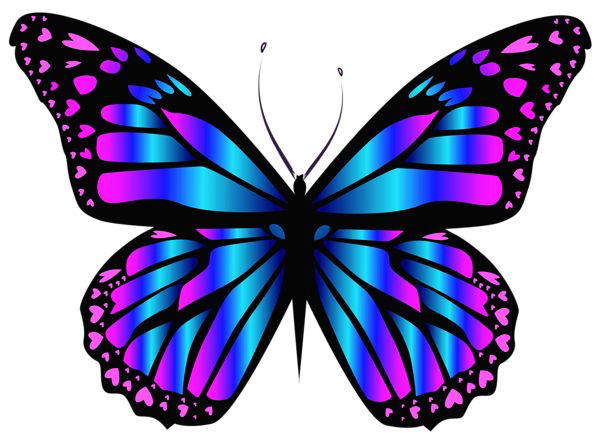 Using a Case Formulation model to help create a deeper understanding and empathic framework when working with complex problems with clients. 

To support the model of reflective group processing and best ways to understand any type of complex and culturally context. 

To be better able to get into the eyes and minds of people who may need our support as helpers and to guide them on a journey of mindfulness empowerment.
Humanitarian Context on the Greek 			Islands
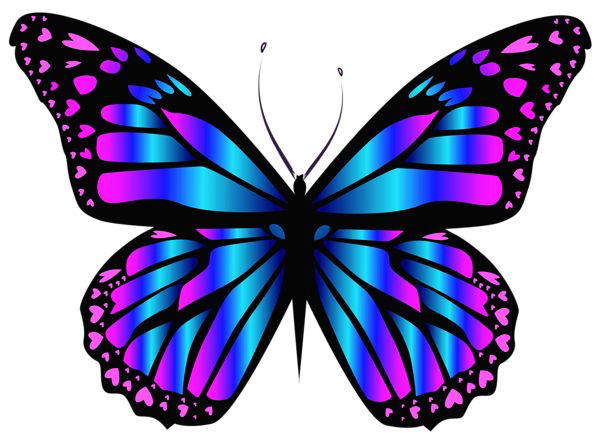 This discussion will be focusing on supervisory group discussion about a migrant client escaping from her home. 
I currently supervise 10 psychologist working in camps on the Greek islands. One the psychologist presented her concerns and the team via zoom did a reflective case formulation process.
Dr. Isa directly supervises these psychologist via tele therapy for the past years. 
The presenter will be using a case formulation discussion as a tool to help any clinicians or help service people who are working with complex clients and dealing with protection and mental health concerns using the Tele Therapy during this pandemic.
What is Clinical Supervision
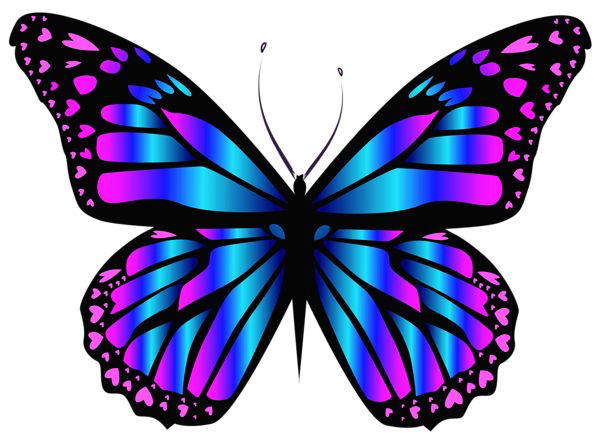 Supervision is the keystone of any psychological interventions and a virtual way to safeguard ethical and safety principles with psychologist working with complex clients.  It is critical element to maintain the importance of key therapeutic principles, and help supervisees develop clear reflective thoughts and methodology about the use and limits of specific interventions when working with Complex Clients. 
Supervision overall purpose is to ensure the “Do No Harm Principles” while providing the maximum for quality of care.
Technical Aim of Supervision
Supervisee will learn behaviors which reflects values and attitudes on applying specific techniques and intervention skills when conducting individual, family or group support with vulnerable population.
Supervisee will learn to use the self awareness skills, cultural sensitivity skills and integrative approaches when working with diverse individuals, broadly defined (e.g., age, gender identity, disability, language, socioeconomic status).
Supervisees will learn to adhere to complying with ethical and legal standards in the field of global standards of care. 
Supervisees will engage in learning soft techniques and intervention steps when working with diversified client’s symptomology
Supervisees will increase knowledge on Feminist reflective values and attitudes when supporting gender-based violence and child protection clients.
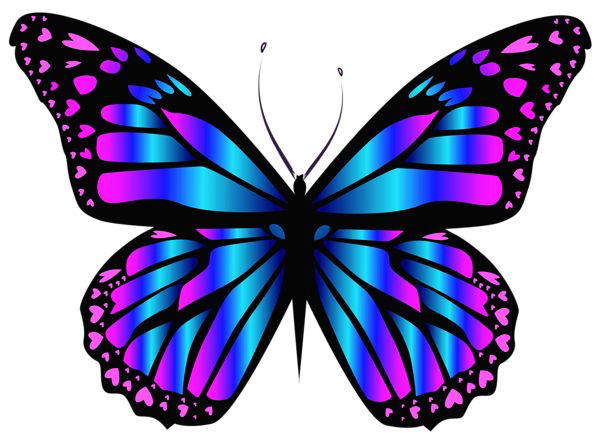 Expected practices for a healthy supervisor-supervisee relationship
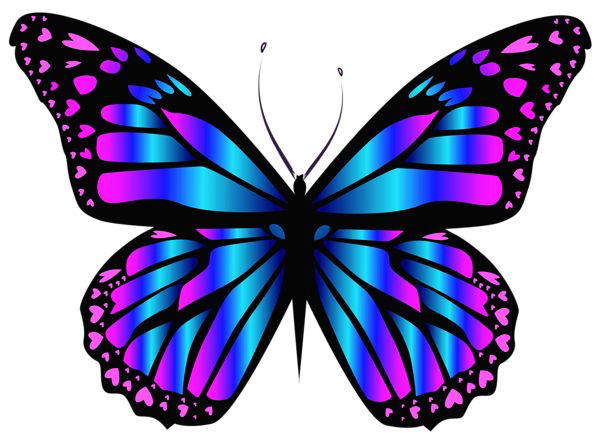 Understanding the power dynamic roles and relationships between supervisor/supervisee
Competencies and attitude of the Supervisor
The steps of Supervision: 
 teaching learning elements (theory and practice), 
coaching (assessment/intakes, case formulation treatment plan), 
mentoring (challenging practice, self-reflection, process notes), 
consulting ( supervisee led feedback, insight, self-reflection, awareness of cultural judgment, increased sense of values and perception, improved therapeutic behavior change).
Common Supervisory-Supervisee foreseen problems when talking about complex clients
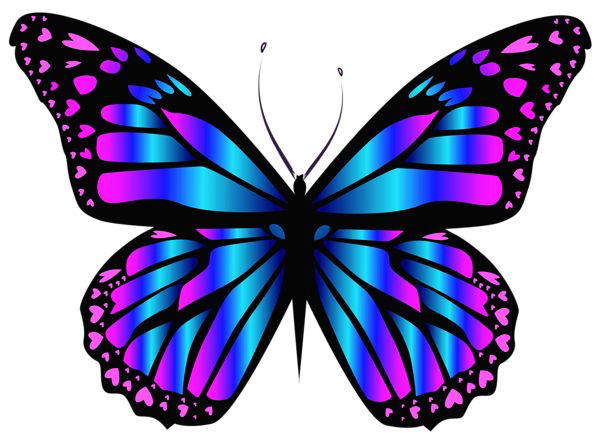 How to maintaining confidentiality and adhere to ethical/legal guidelines (During Covid-19)
Conducting Tele Therapy (limits and ….)
Dealing with cultural blocks in supervision and counseling
Poor methodology and therapeutic strategies 
Confrontation in supervision and in the counseling space
Lack of parallel processing
Fear of time limit of counseling session
Secondary Trauma or Emotional burn out in counseling
Transference & counter transference